Development of 
Female
 genital system
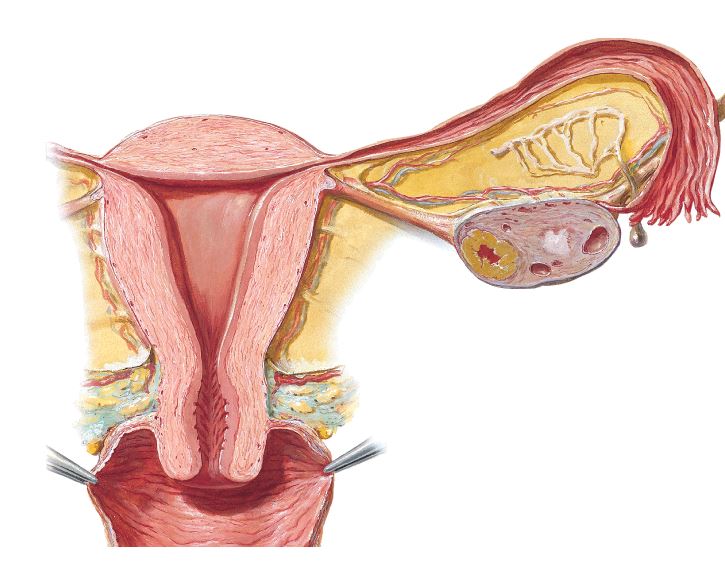 Uterine (Fallopian) tube
Fundus of Uterus
Body of Uterus
Cervix of Uterus
Vagina
Paramesonephric groove
Mesonephric duct
Development of paramesonephric 
(Mullerian duct)
Indifferentiation Stage: 
(in male and female embryos)
Paramesonephric groove developed from coelomic epithelium covering intermediate mesoderm, lateral to mesonephric duct (Wolffian duct). 
 This groove transformed into paramesonephric duct (Mullerian duct).
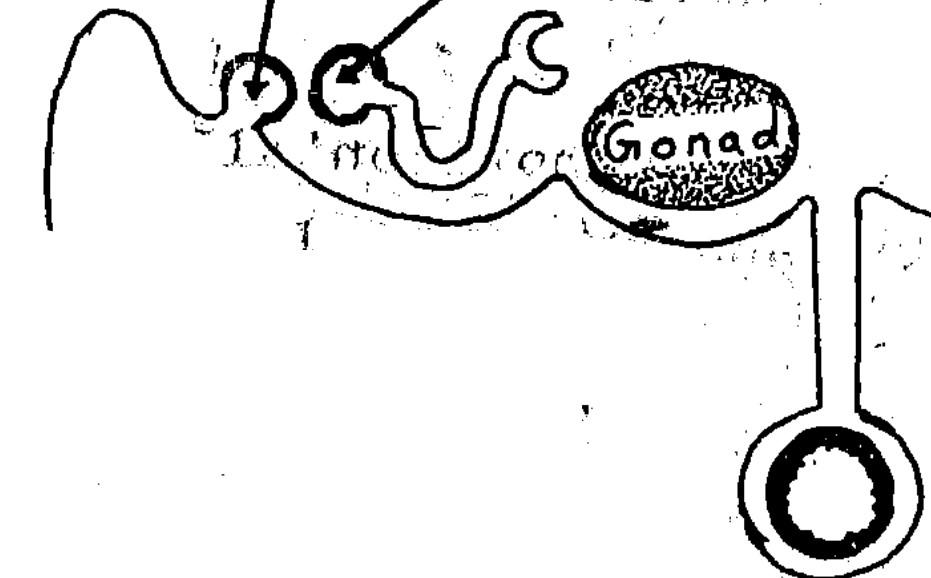 Coelomic epithelium
[Speaker Notes: Wolffian duct (Mesonephric)]
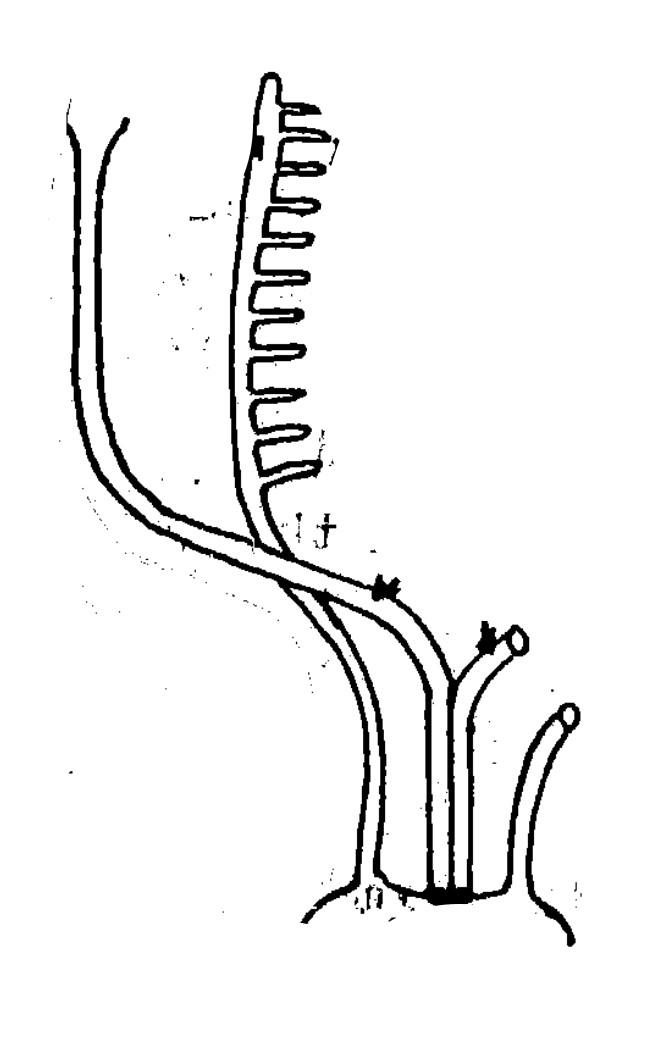 The cranial end of each paramesonephric duct opens into the peritoneal (coelomic) cavity.
Caudal end remains blind.
After lateral folding of the embryo the duct crosses ventral to mesonephric duct till reaching the back of the definitive urogenital sinus.
** Paramesonephric duct is now formed of 3 parts:
1- Cranial vertical part: lateral to mesonephric duct.
2- Intermediate transverse part: ventral to duct.
3- Caudal vertical part:  medial to duct.
- The caudal parts of 2 ducts unite with each other forming the uterovaginal canal, separated by septum.
- The tip of the caudal end of the uterovaginal canal project into the posterior wall of the definitive urogenital sinus producing an elevation called Mullerian tubercle.
Mesonephric duct
Paramesonephric duct
Uterovaginal canal
Definitive urogenital sinus
Mullerian tubercle
[Speaker Notes: Mullerian tubercle gives seminal colliculus, Peritoneal cavity closed in male]
1- Development of uterine (Fallopian) tubes from cranial vertical part. 
2- Development of the uterus from horizontal part of 2 paramesonephric ducts and cranial part of the uterovaginal canal after degeneration of the septum.
3- Development of the vagina:
 Upper 4/5 from the caudal part of uterovaginal canal (mesodermal).
 The lower 1/5 from the definitive urogenital sinus (endodermal).
N.B; The muscles formed from the mesoderm of the genital ridge.
Development of the hymen
It is a thin membrane separate definitive urogenital sinus from uterovaginal canal
Hymen about 1.5 cm from the opening of vagina. 
The central part of the hymen degenerate forming an opening.
Variations of the hymen;
1- Thin membrane with central opening. 		2- Ring.	
3- Semilunar.  4- Cribriform.  5- Completely absent. 6- Imperforate.
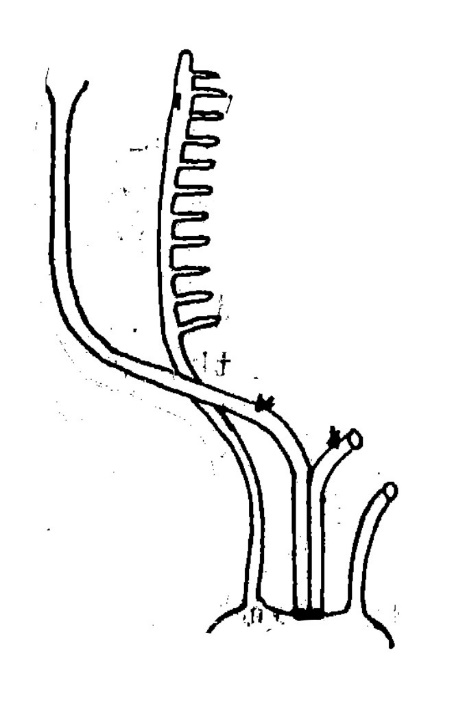 [Speaker Notes: A- In male:
- The paramesonephric duct disappears leaving remnants
The cranial part forms the appendix of the testis.
The uterovaginal canal forms the prostatic utricle.
The Mullarian tubercle forms the seminal colliculus.]
Congenital anomalies of the uterus
1- Uterus didelphys:
Uterus with 2 bodies, 2 cervices and double vagina.
It occurs due to complete failure of degeneration of the uterovaginal septum.
1
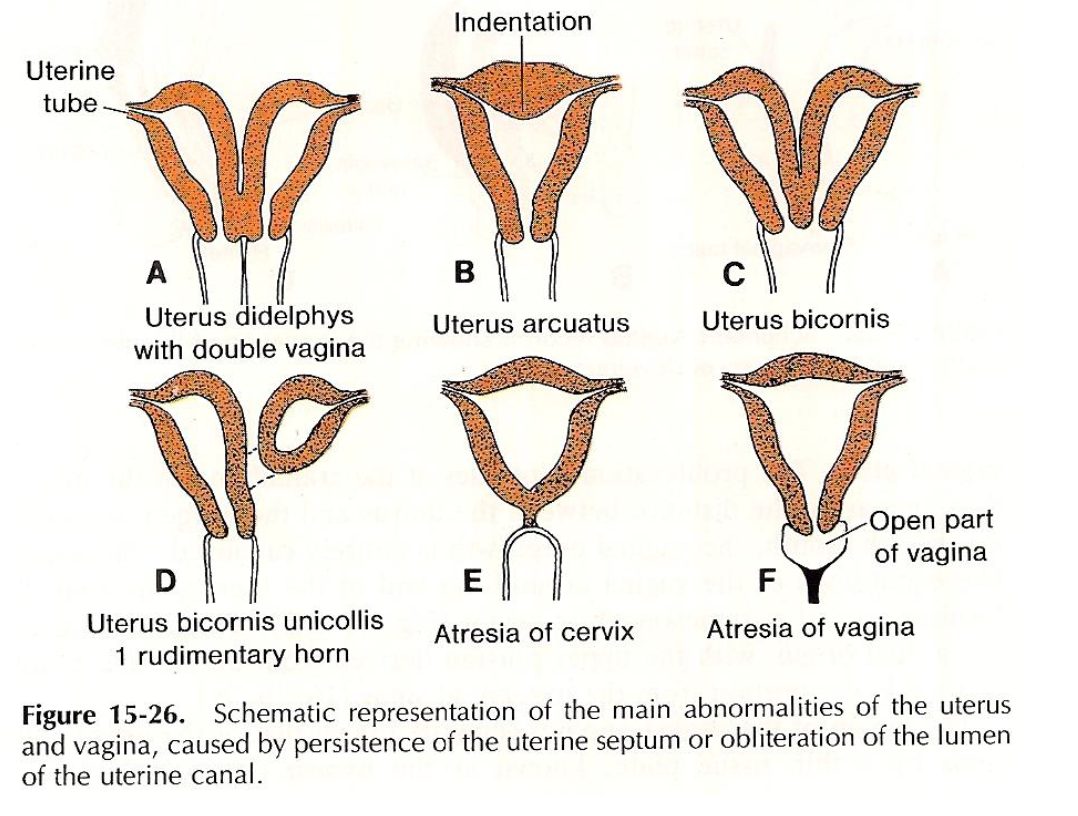 2- Uterus bicornis bicollis
 (cornis= horn=cavity) (collis=cervix):
Uterus with 2 bodies, 2 cervices and one vagina.
It occurs due to incomplete degeneration of the uterovaginal septum.
2
Congenital anomalies of the uterus
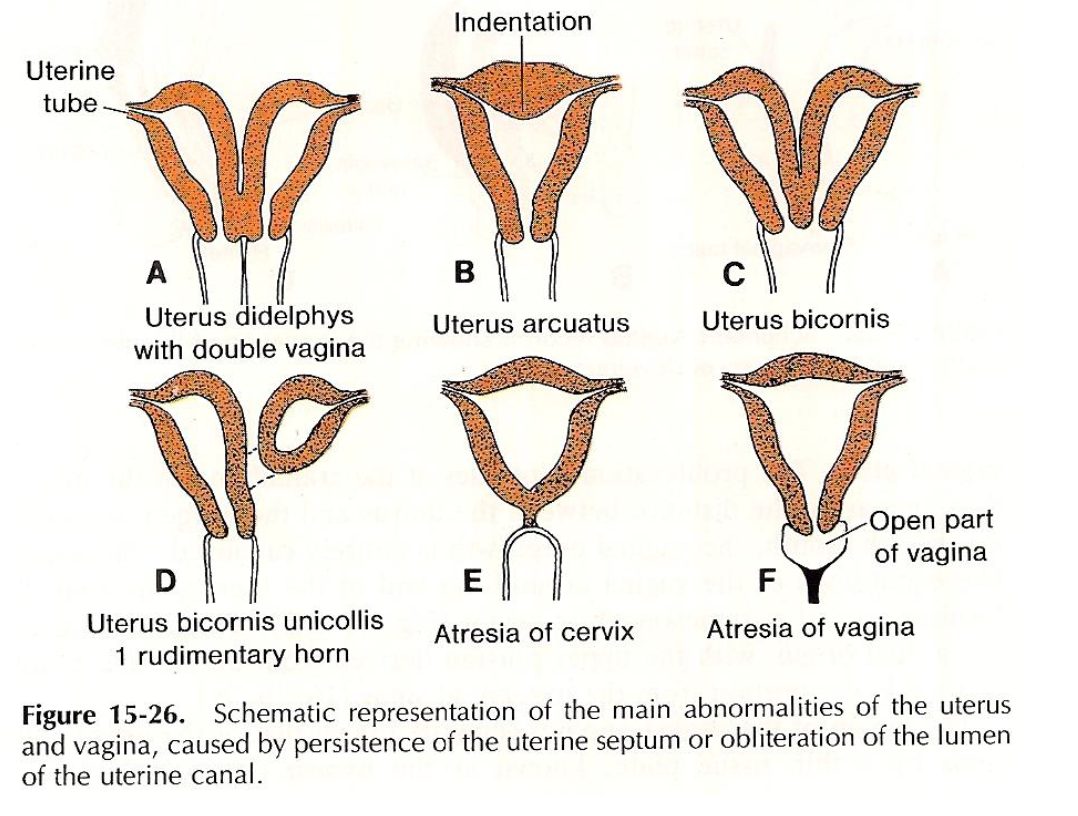 3- Uterus bicornis unicollis
Uterus with 2 bodies and one cervix.
4- Uterus unicornis with rudimentary horn, failure of development of one para-mesonephric duct.
3
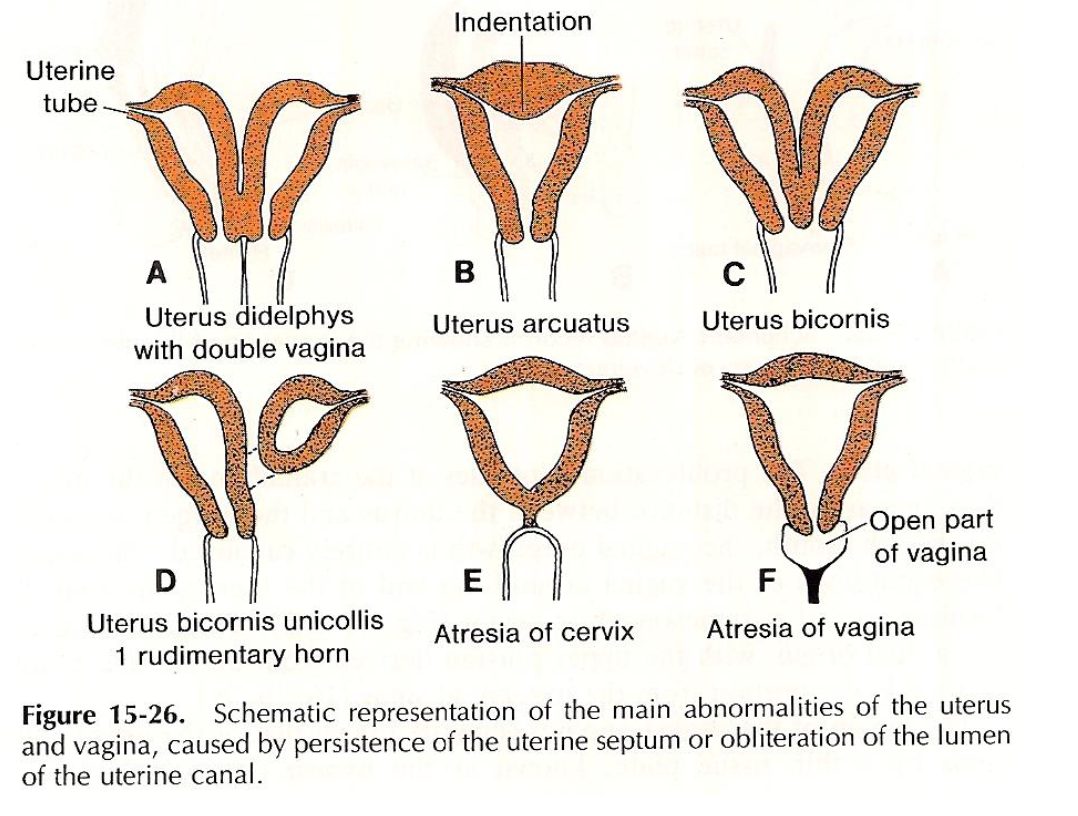 5- Uterus arcuatus: uterus with a depressed fundus.
5
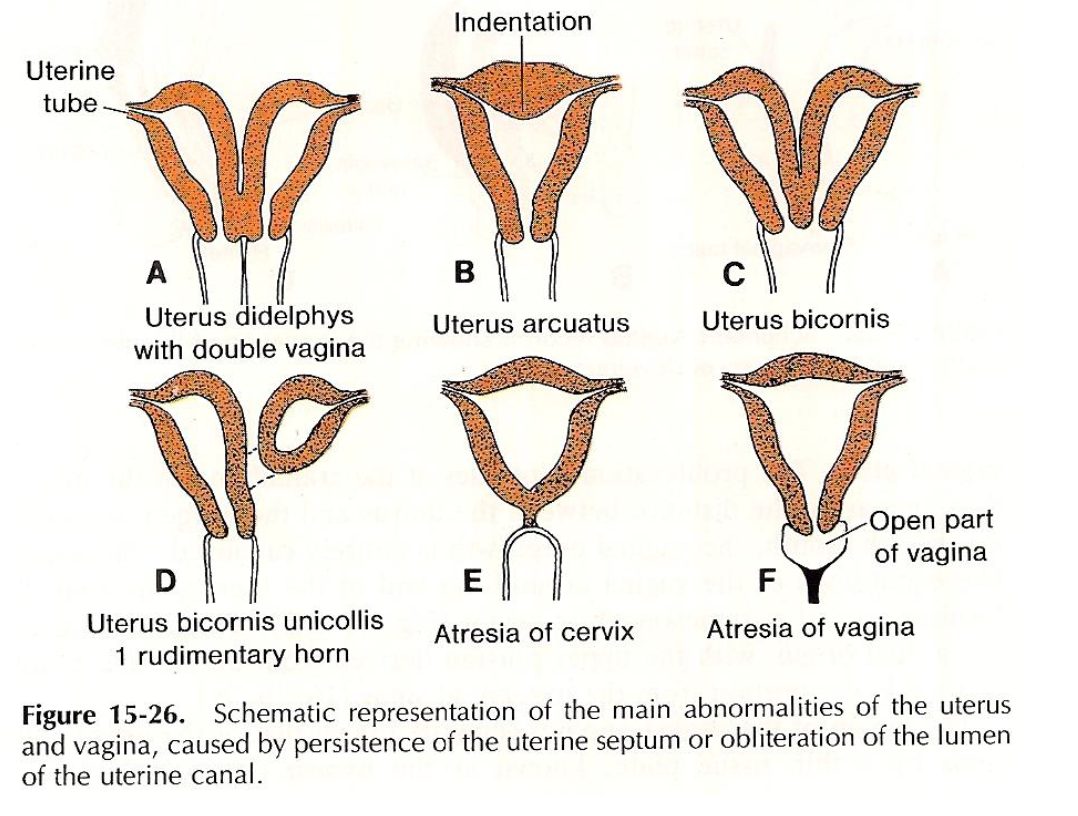 Congenital anomalies of the uterus
6- Cervical atresia
6
7- Infantile uterus, small uterus.
Congenital anomalies of the vagina
1- Double vagina:
It occurs due to complete failure of degeneration of the uterovaginal septum.
1
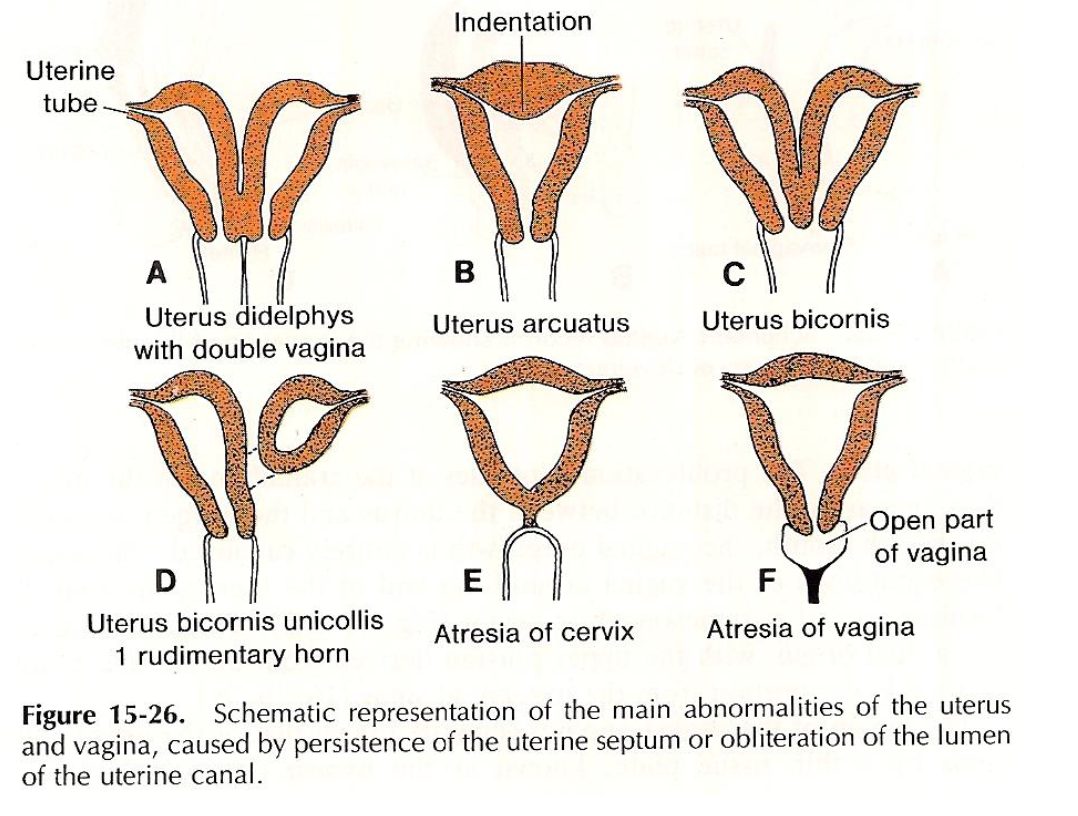 2- Atresia of the vagina: failure of canalization.
3- Imperforate hymen: occurs due to failure of breakdown of the hymen. It leads to collection of the blood in the vagina and uterus after puberty.
2
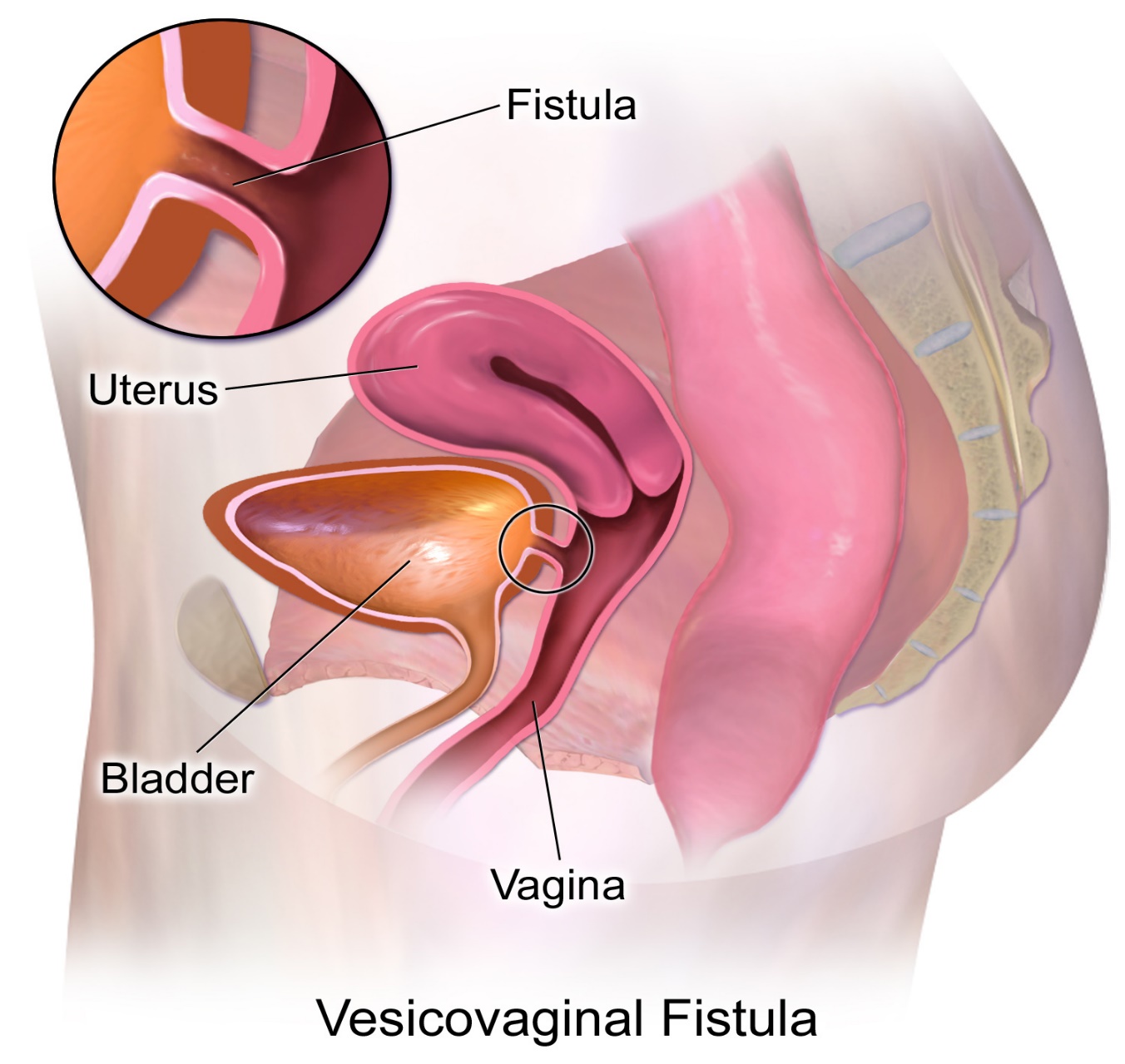 Congenital anomalies of the vagina
4- Vesicovaginal fistula: connection between vagina and urinary bladder.
4
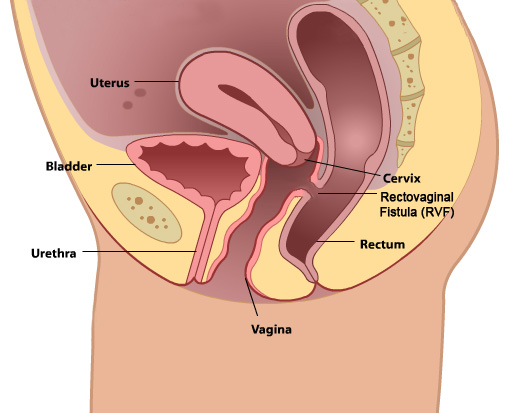 5- Rectovaginal fistula: connection between vagina and rectum.
5
Paramesonephric 
duct in Male
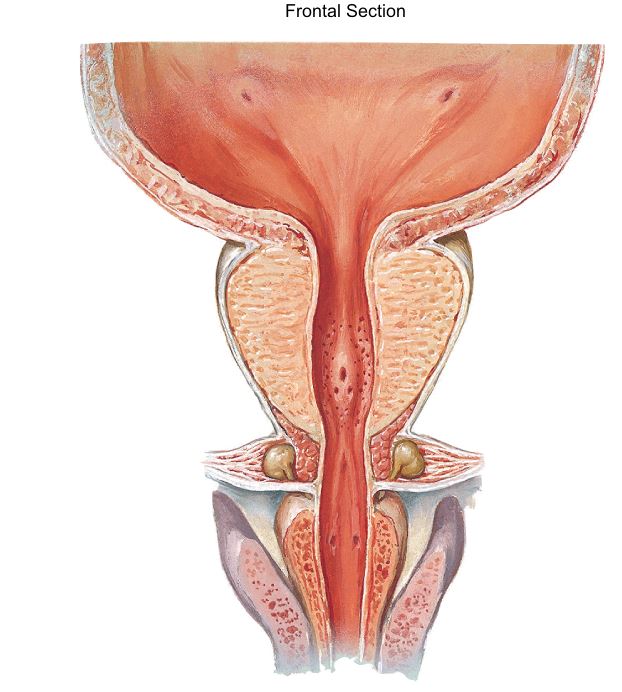 Prostate gland
Prostatic utricle
Prostatic urethra
Seminal colliculus
A- In male:
- The paramesonephric duct disappears leaving remnants
The cranial part forms the appendix of the testis.
The uterovaginal canal forms the prostatic utricle.
The Mullerian tubercle forms the seminal colliculus.
[Speaker Notes: Bulbourethral gland opens in the bulb of the penis]
Development 
of gonads
 (Testis & Ovary)
Mesonephric duct
Mesonephric tubule
Dorsal aorta
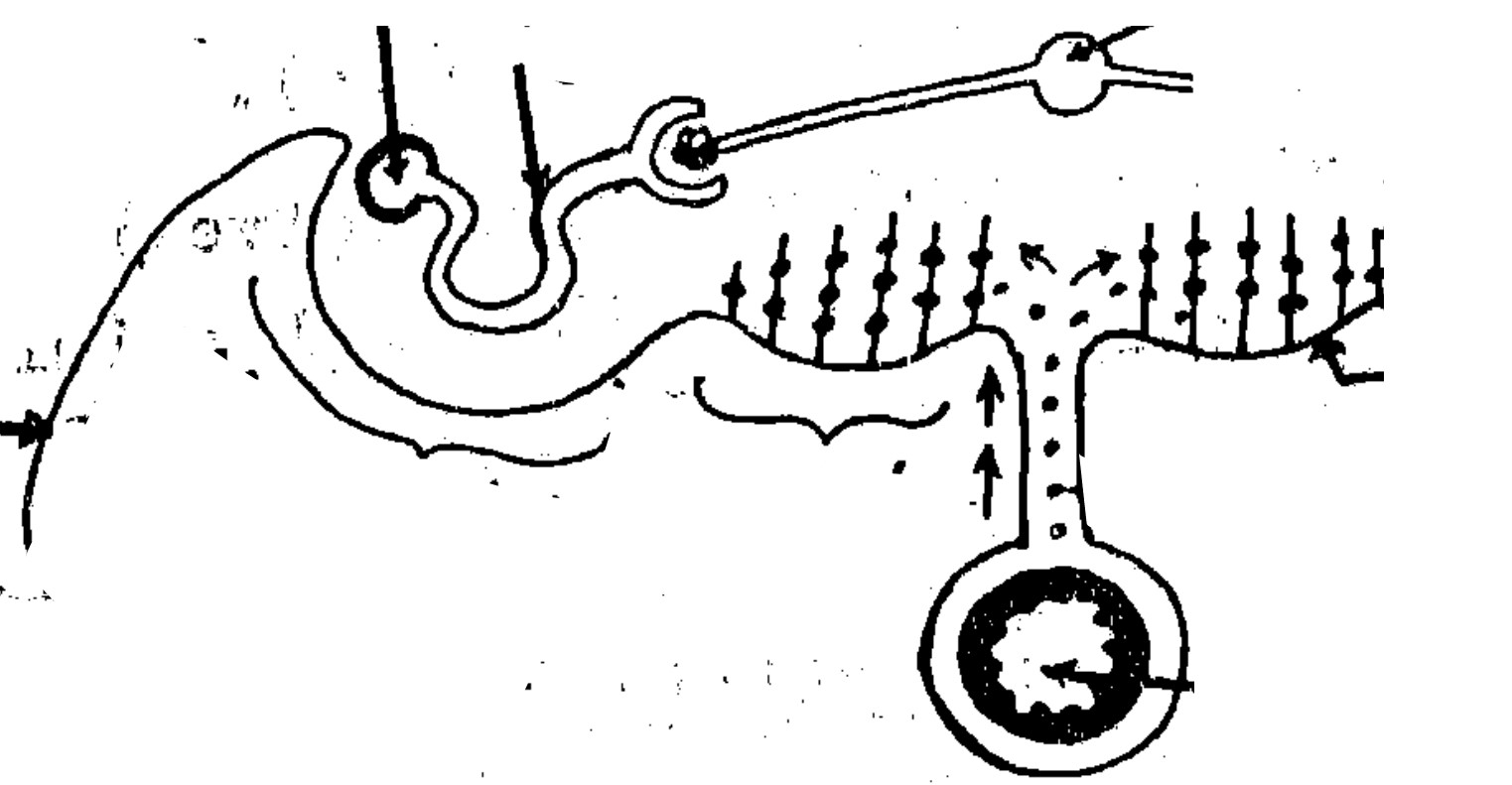 Sex cord containing primordial germ cells
Primordial germ cells in Dorsal mesentery of hindgut
coelomic epithelium
Covering Intermediate mesoderm
Genital ridge
Mesonephric ridge
Yolk sac
Undifferentiation Stage
[Speaker Notes: Secondary yolk sac lined by endometrium
1- Mesonephric tubules: ventral end invaginated by dorsal aorta  and dorsal end open in duct
Cranial part forms appendix of Epididymis. 
Middle part will form vasa efferentia. 
Caudal part forms Paradidymis. 
2- Mesonephric (Wolffian) duct: It forms epididymis, vas difference, seminal vesicle and ejaculatory duct.]
DEVELOPMENT OF THE GONADS
* The gonads, in both sexes, pass into 2 stages of development: 
A- Undifferentiation Stage:
* In the first stage of gonadal development, it is impossible to distinguish between testis and ovary.
Paired Genital ridges arise from the coelomic epithelium covering intermediate mesoderm medial to the mesonephric ridge, (on each side). 
The primordial gem cells migrate from the endoderm lining yolk sac to the genital ridges via dorsal mesentery of hindgut
Simultaneously, the epithelium of genital ridge proliferate 
		and form sex cords opposite 
		the middle part of the mesonephric tubules
[Speaker Notes: In the 4th week, primordial gem cells begins to migrate from the endoderm lining yolk sac to the genital ridges via dorsal mesentery of hindgut]
Development of 
Testis
Vas deference
Mediastinum testis
Vas efferentia
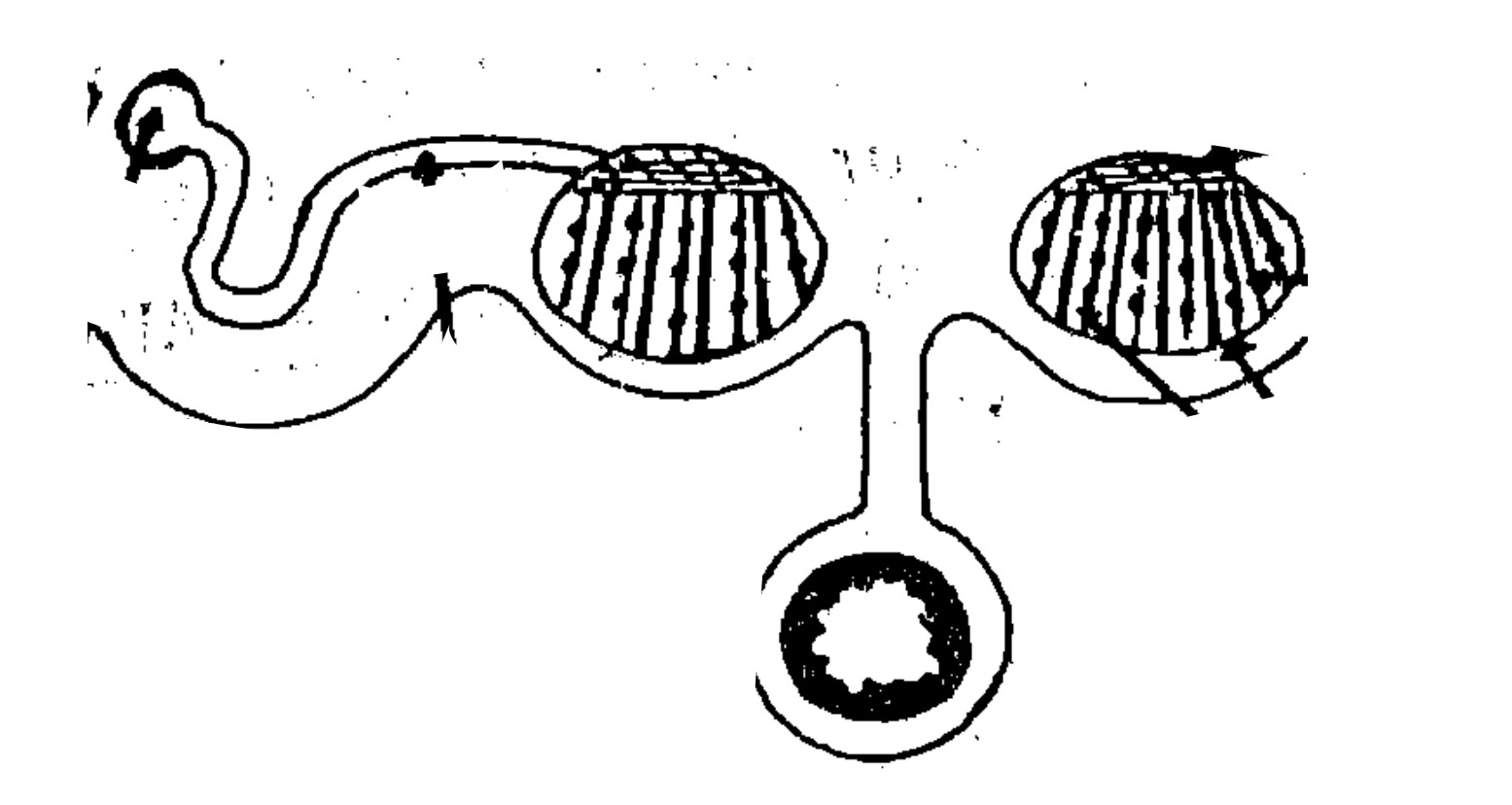 Rete testis
Straight tubules
Sex cord
Tunica albuginea
Somniferous tubules
Septum
Genital ridge
DEVELOPMENT OF THE TESTIS 
* At the 6th week of intrauterine life under the effect of Y-chromosome that has testis detecting factor (SRY gene (Sex-determing region  Y protein).
The sex cords will be separated from genital ridge by a fibrous capsule (tunica albuginea). 
The tunica albuginea send connective tissue septa dividing the testis into 200-300 compartments. 
Each compartment contains 2-3 cords. 
The septa fuse at the dorsal border of the testis to form the mediastinum testis.
The sex cords communicate with each other at mediastinum testis forming rete testis. 
The sex cords canalize to form seminiferous tubules. 
The rete testis will be canalized forming straight tubules. These straight tubules will join with the vasa efferentia   (remnant of middle of mesonephric tubule).
[Speaker Notes: SRY (Sex-determining region Y protein]
Descent of the Testis
Aim of descend: Because the process of spermatogenesis requires degree of temperature lower than that of the abdomen
The testes descend through inguinal canal into the scrotum by age 3 months of pregnancy, In most cases, the testes pass down by age 6 months without any treatment. 
Factors controlling the descent:
Gubernaculum (after mesonephros has atrophied) Cranially it has its origin at the testis and inserts in the region of the genital swelling (future scrotum).
Formation of the processes vaginalis on which testes will slide through inguinal canal.
Human chorionic gonadotrophin hormone from placenta, testosterone and Anti Mullerin Hormone.
Increasing intra-abdominal pressure due to organ growth.
Developing of the cells:
1- Primordial germ cells give the spermatogonia.
2- Coelomic epithelium gives rise the supporting cells of Sertoli.
3- Mesenchymal cells, give rise the interstitial cells of Leydig.
[Speaker Notes: تنزلق]
Congenital anomalies of the Testis: 
1- Agenesis of one or both testis. Bilateral agenesis resulted in sterility.
2- Primordial Germ cell aplasia (No spermatogonia) either degeneration or failure of migration
3- Abnormality in the descent of the testis:
a- Cryptorchidism (Undescended testis) remains in the abdomen. It causes sterility due to atrophy of spermatogenic cells or malignancy.
b- Incomplete descent: It may be found in inguinal canal or superficial inguinal ring.   
c- Ectopic testis: the testis descends to an abnormal site. 
4- Klinefelter syndrome (44+ XXY) leads to sterility
Development of 
Ovary
DEVELOPMENT OF THE OVARY
The sex cords will be separated by a fibrous capsule (tunica albuginea). 
The sex cords in the medulla (center) degenerated and replaced by a vascular connective tissue. 
In the 3rd month, the sex cords in the cortex (peripheral): flat cells surrounding each primordial germ cells (oogonia) forming primary follicle.
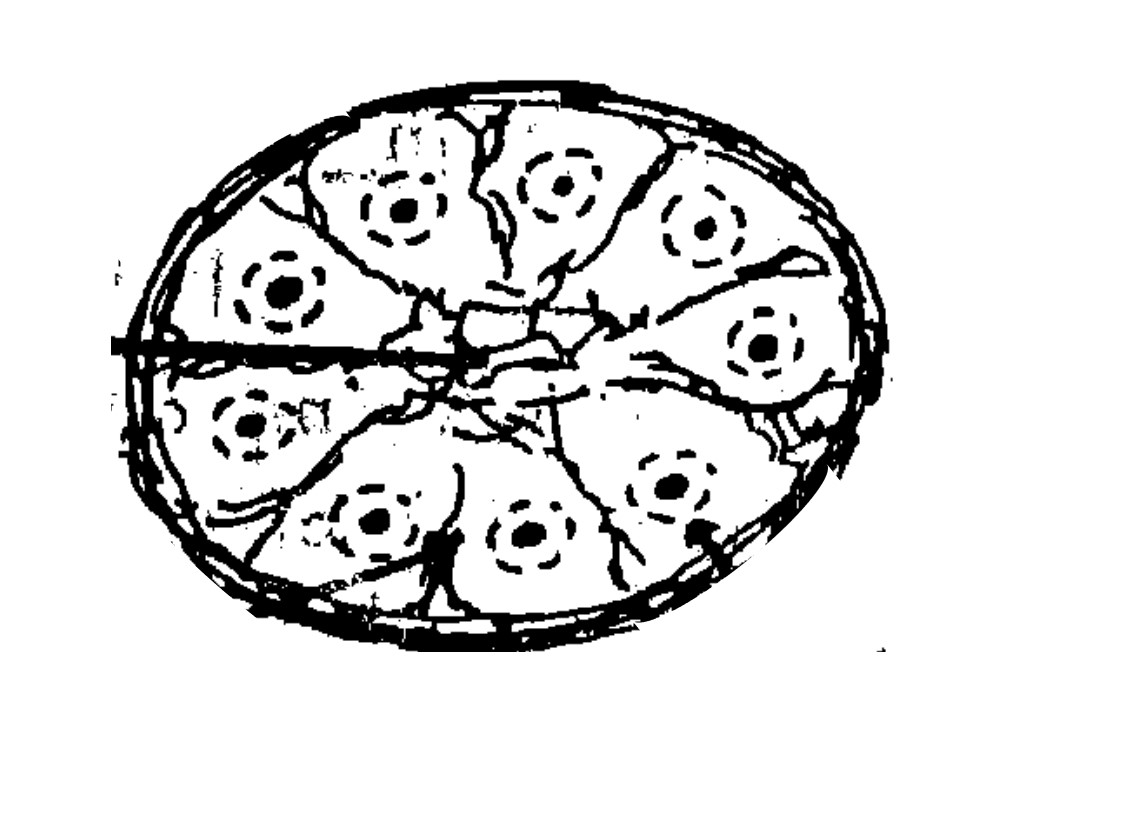 Primary follicle
Tunica albuginea
Vascular CT
Septum
[Speaker Notes: تفكك الى مجموعات]
Congenital Anomalies of the Ovary:
1- Agenesis of one or both ovaries.
2. Primordial Germ cell aplasia (No oogonia) either degeneration or failure of migration
3. Ovarian hypoplasia (Turner's syndrome): (44+x0).
4. Ectopic ovary: It may be found in abnormal site.
5. Hermaphrodism (rare):
a- True hermaphrodism (Ovo-testis): both ovarian and testicular tissues are present.
b- Pseudo hermaphrodism: 
Male Pseudo hermaphrodism (44+XY): fetus has testis
		and female external genital organs.
Female Pseudo hermaphrodism (44+XX): fetus has ovaries
		and male external genital organs
Thank you
Questions
I/Azzam - 2004